LC27 : Solubilité
Niveau : CPGE
Prérequis : 
	-Activités chimiques
	-Constantes d’équilibre
	-Diagramme de prédominance
	-Loi de Guldberg et Waage
	-Titrages colorimétriques
Introduction
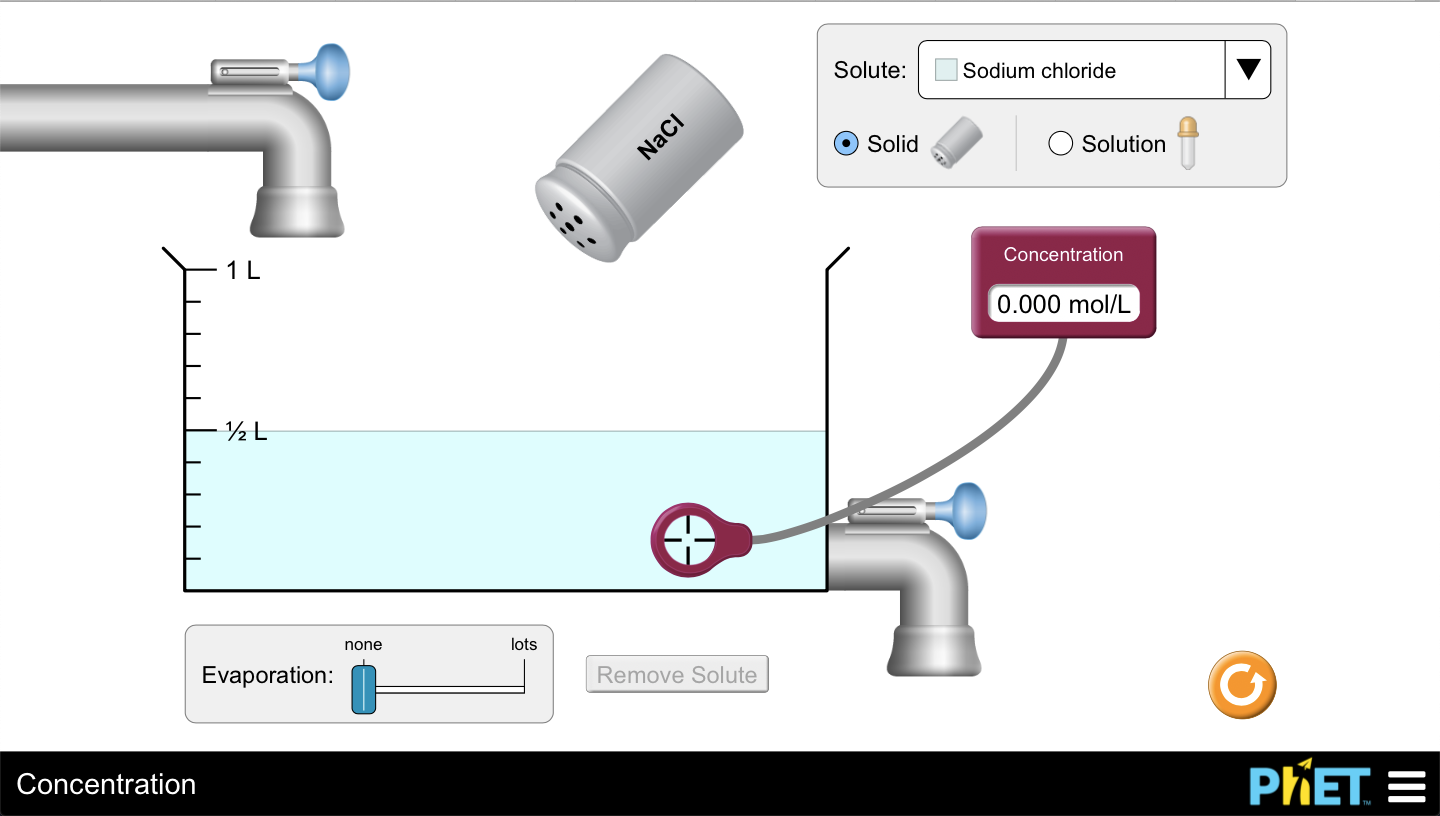 Animation : https://phet.colorado.edu/sims/html/concentration/latest/concentration_en.html
Introduction
Cadre de la leçon :
Dissolution des solides dans le solvant eau
Les solides dissous :
- composé ionique : équilibre qui met en jeu les ions et le solide
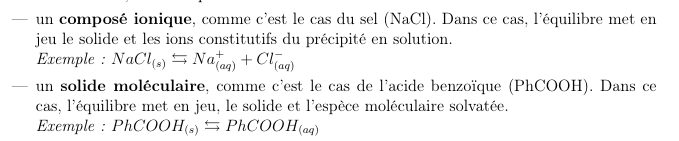 - solide moléculaire : équilibre qui met en jeu le solide solvaté et le solide
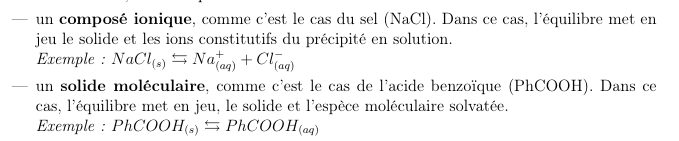 I.1) Réaction de dissolution
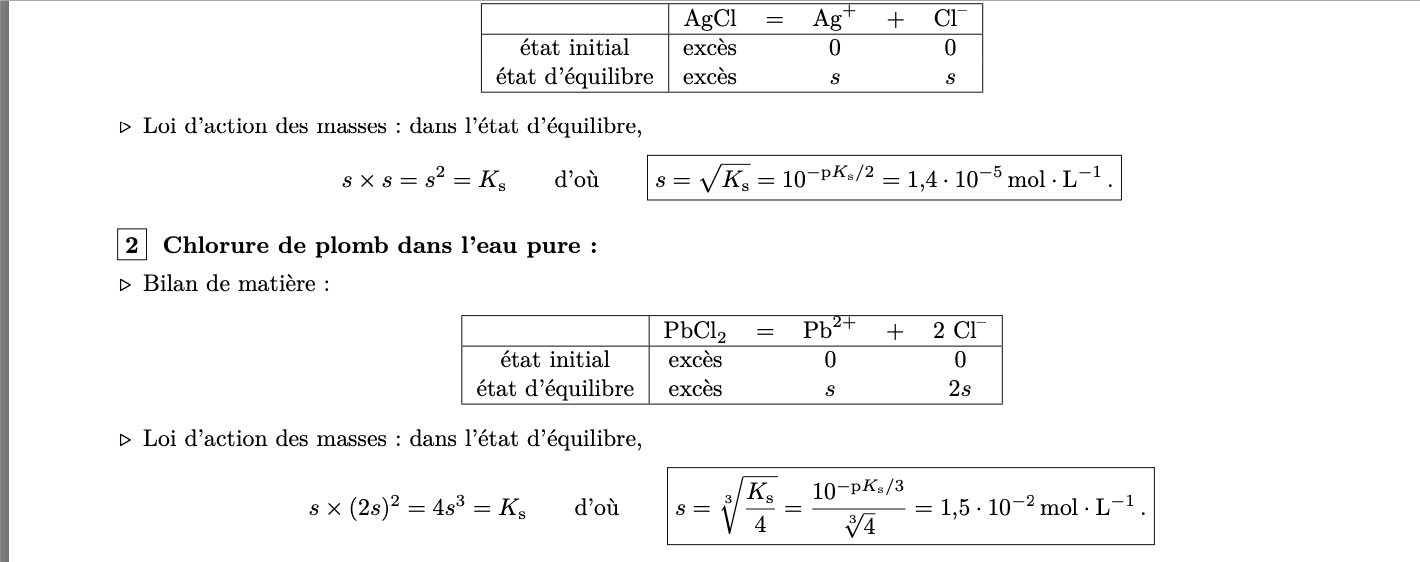 (s)
(aq)
(aq)
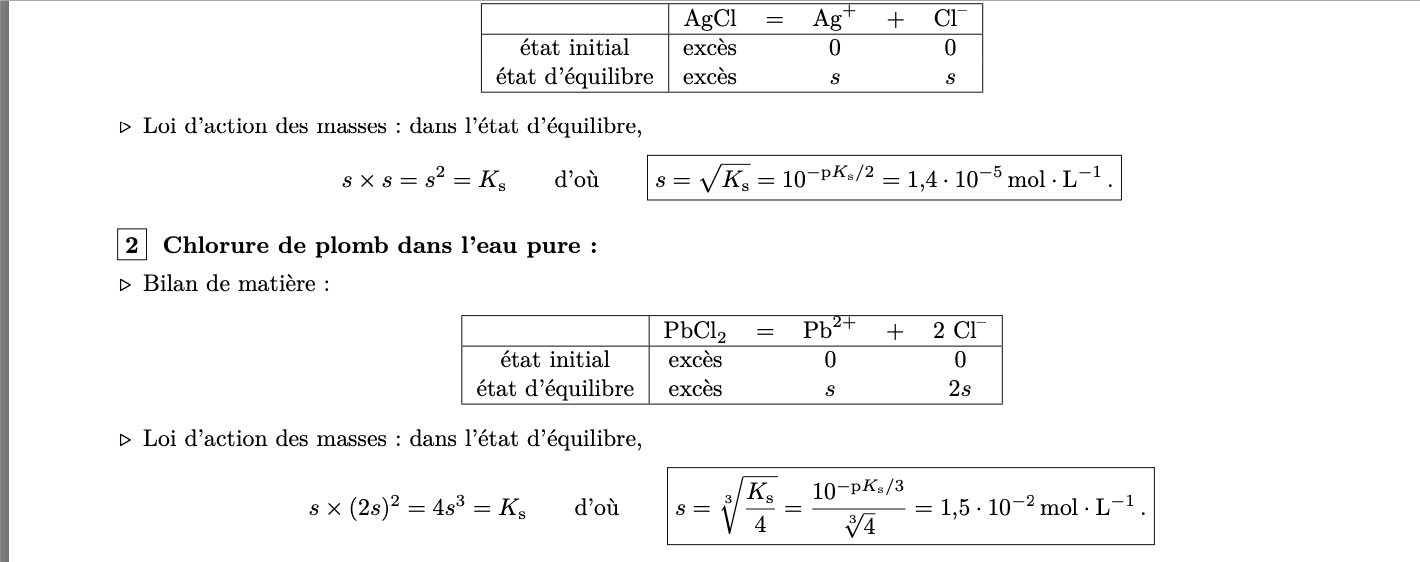 A l’équilibre :
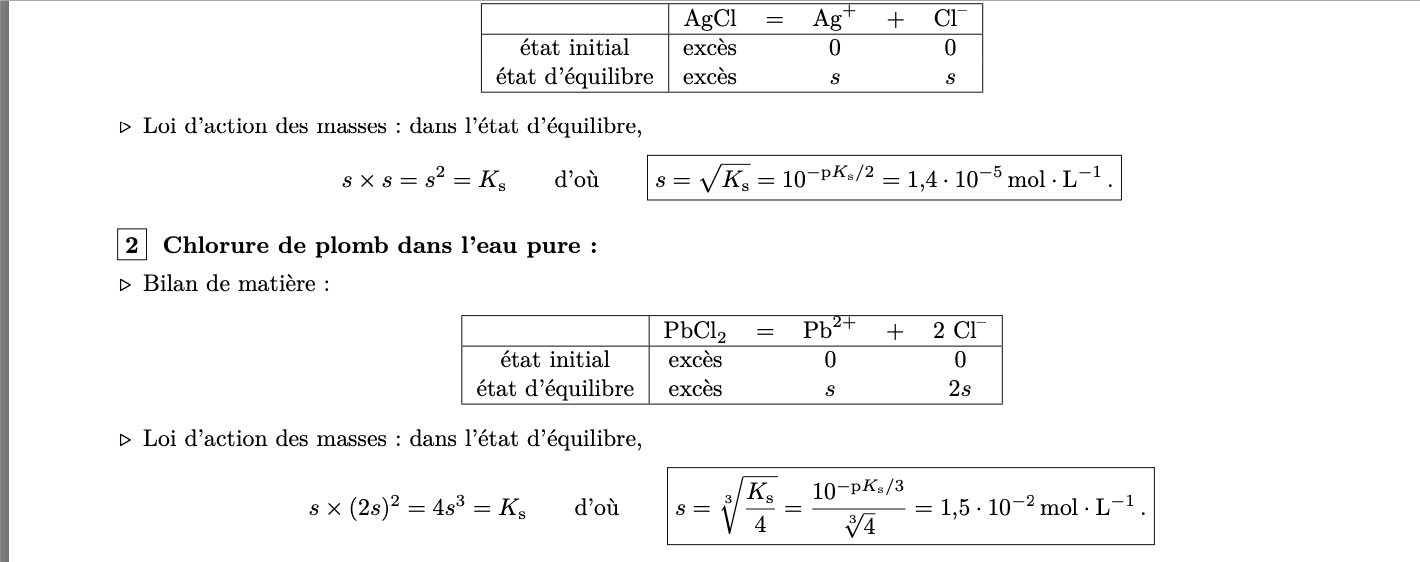 I.1) Réaction de dissolution
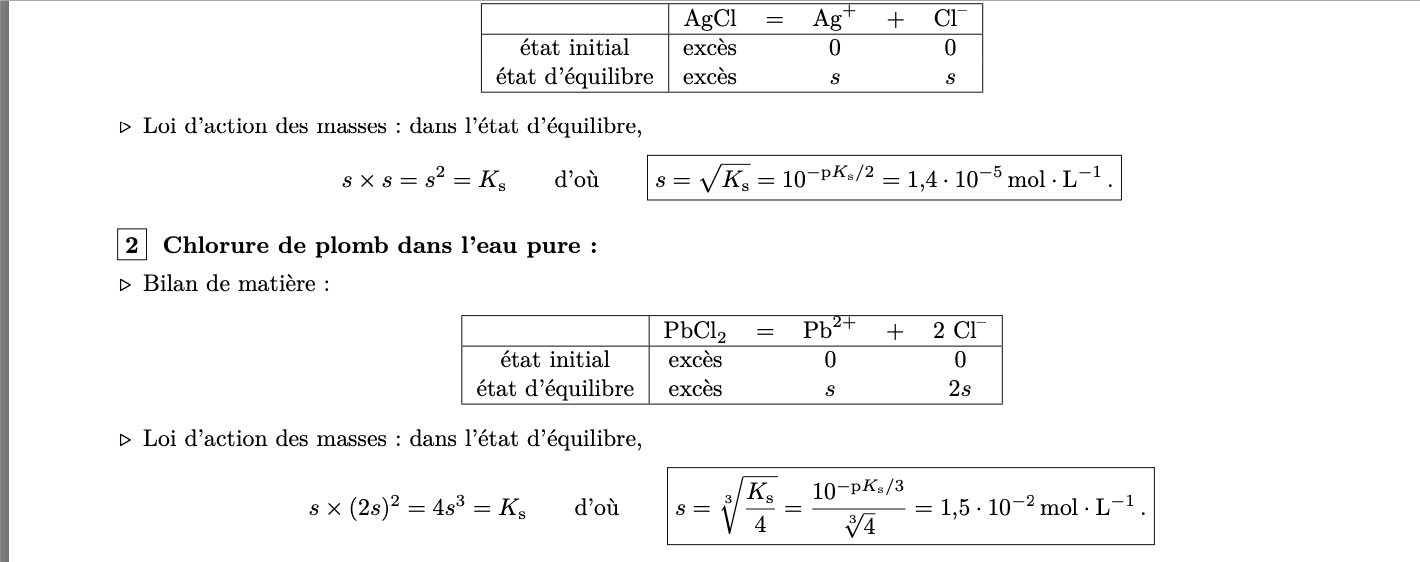 (s)
(aq)
(aq)
I.1) Réaction de dissolution
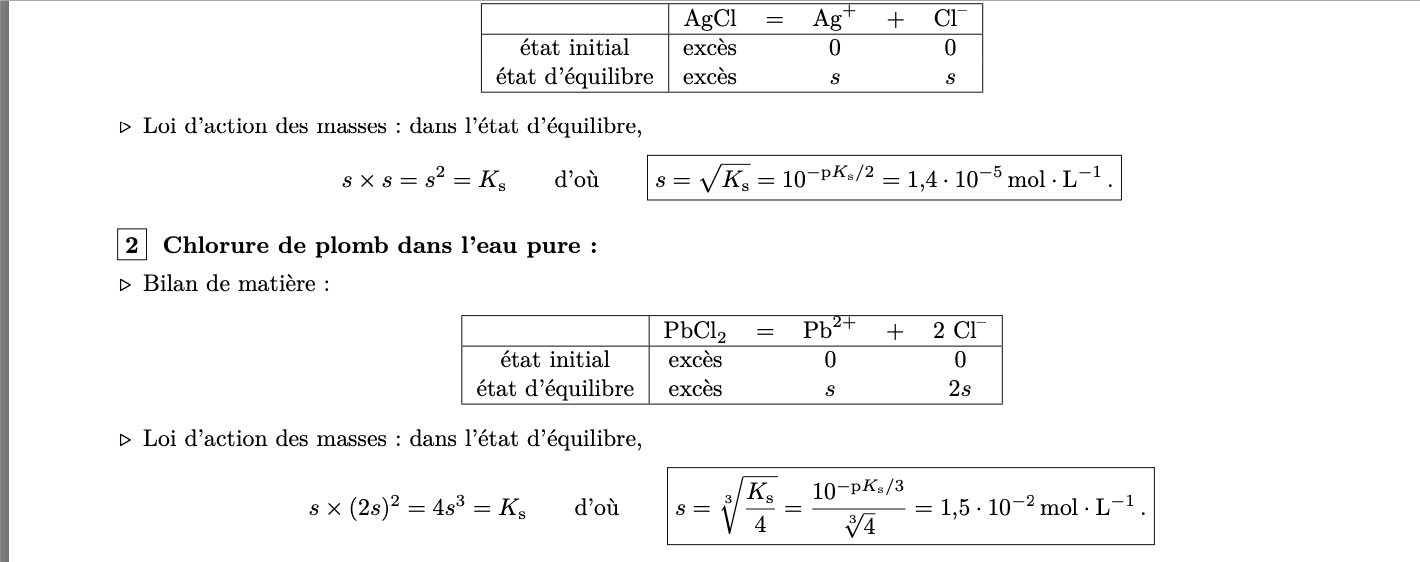 (s)
(aq)
(aq)
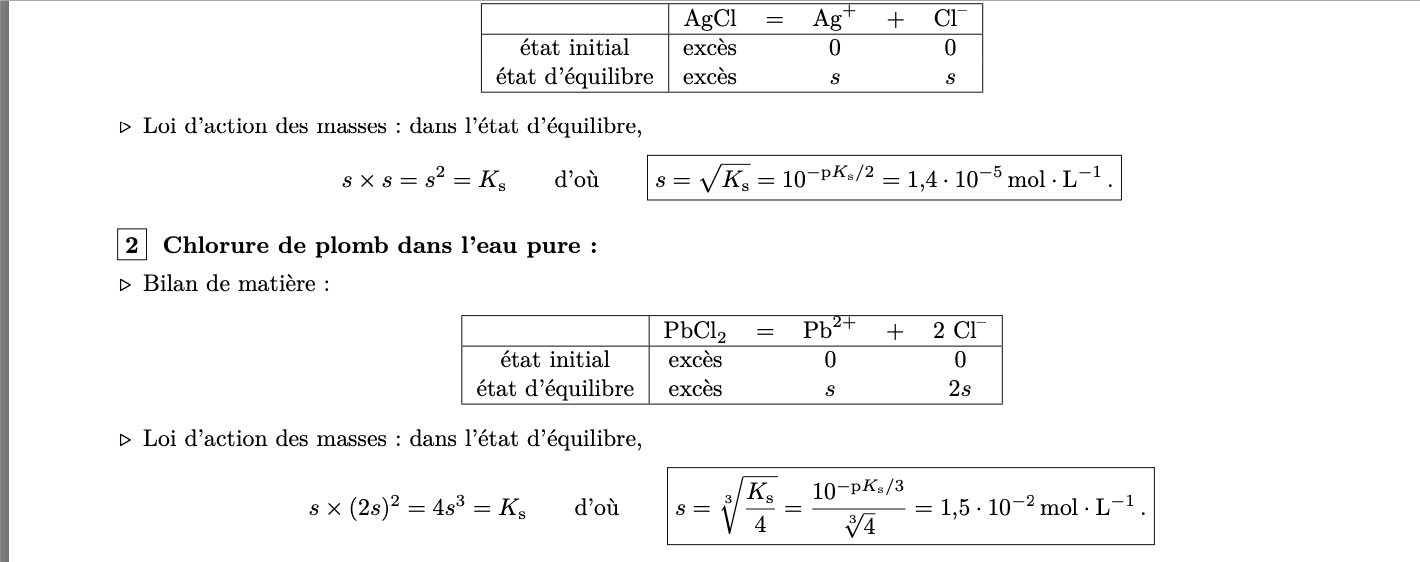 A l’équilibre :
I.1) Réaction de dissolution
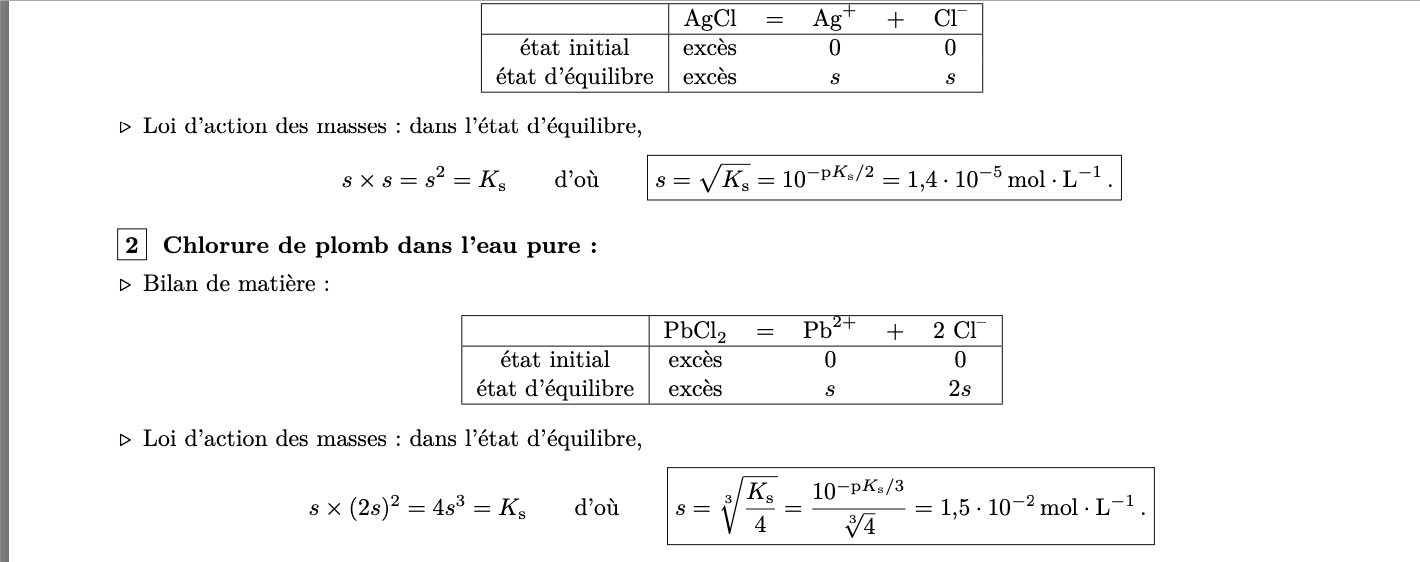 (s)
(aq)
(aq)
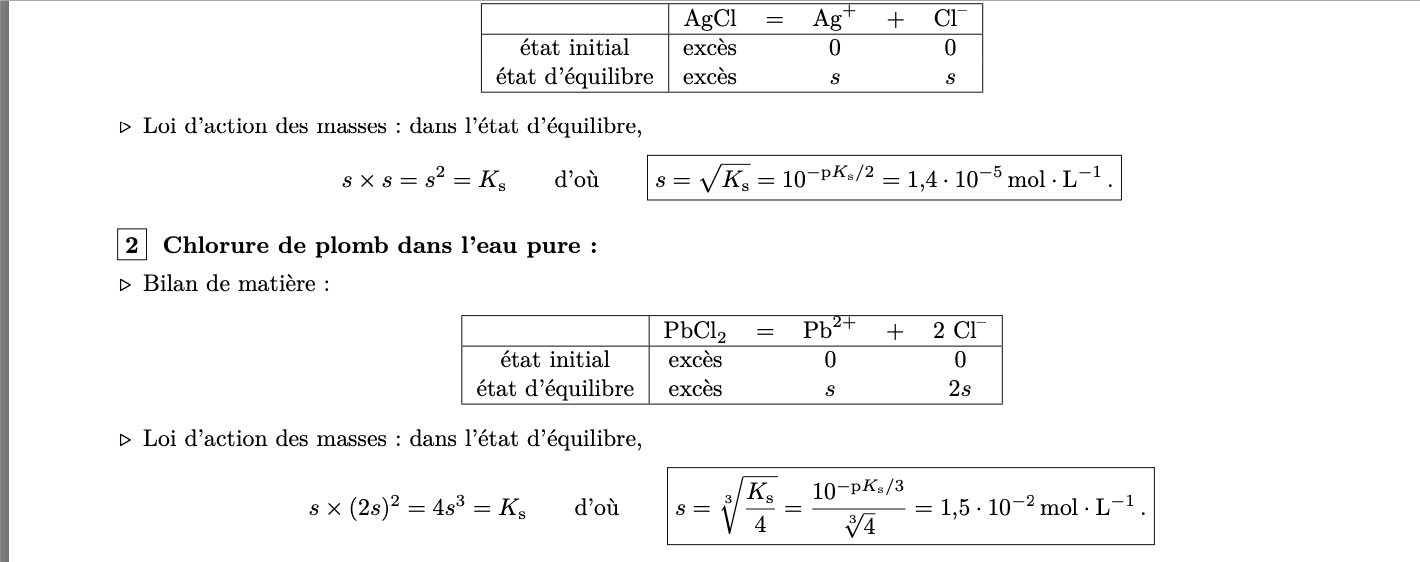 A l’équilibre :
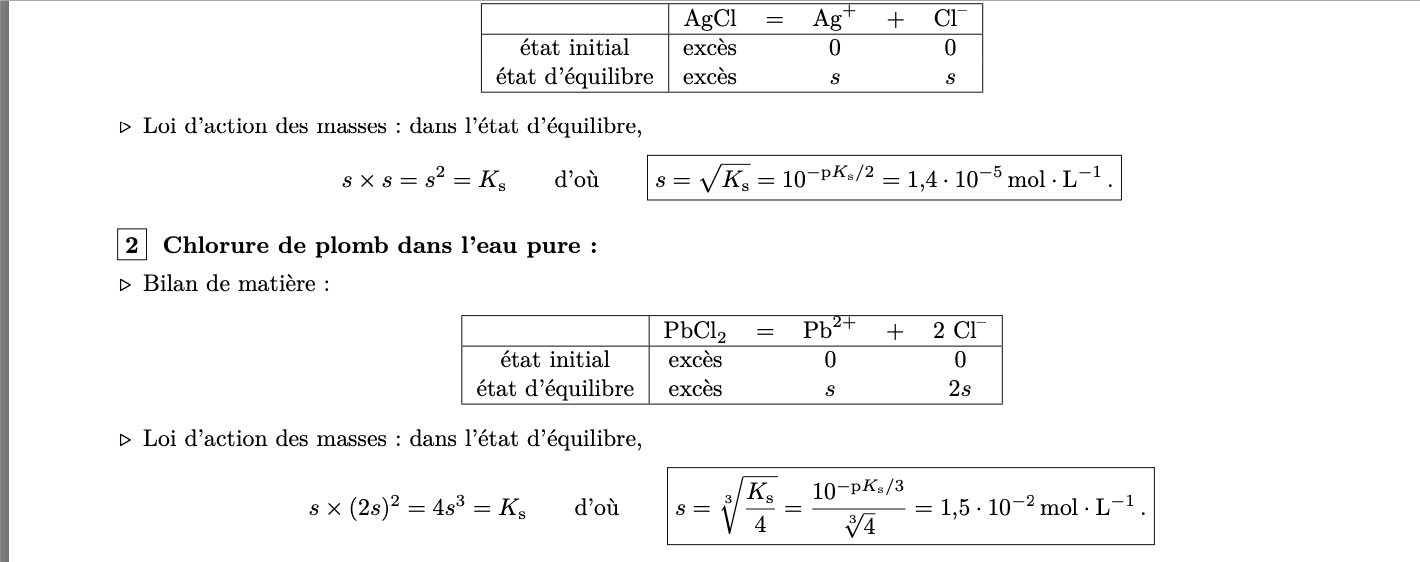 I.2) Condition d’existence du solide
I.3) Diagramme d’existence
Méthode générale :
Etape 1 : On imagine l’ajout de la substance X, sans variation de volume.

Etape 2 : On calcule la valeur de pX pour laquelle la première particule du précipité apparaît.

Etape 3 : On résume tout sur un diagramme.
II.1) Effet de la température
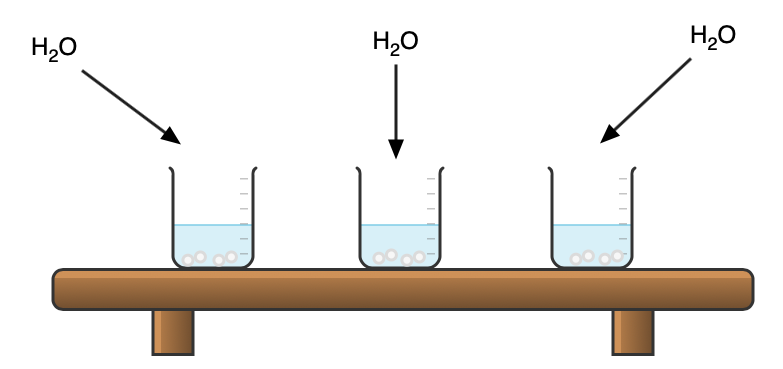 à 50ºC
à 25ºC
à 0ºC
Solutions d’acide benzoïque saturées
Principe de la manipulation :
II.1) Effet de la température
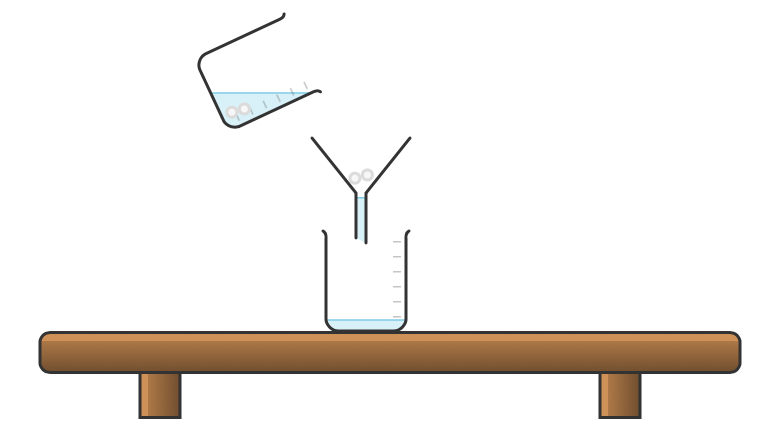 Principe de la manipulation :
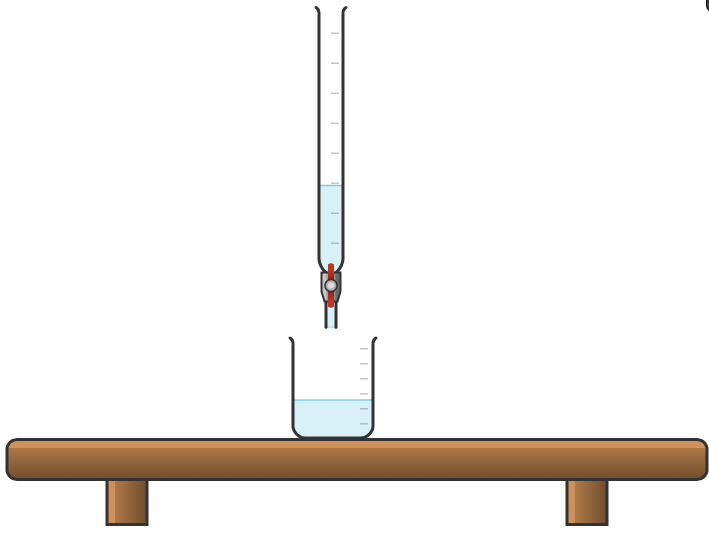 II.1) Effet de la température
(Na⁺(aq); HO⁻(aq))
Cb=0,050± 0,001mol.L⁻¹
Solution d’acide benzoïque saturée
V0=25,00 ± 0,03 mL
Principe de la manipulation :
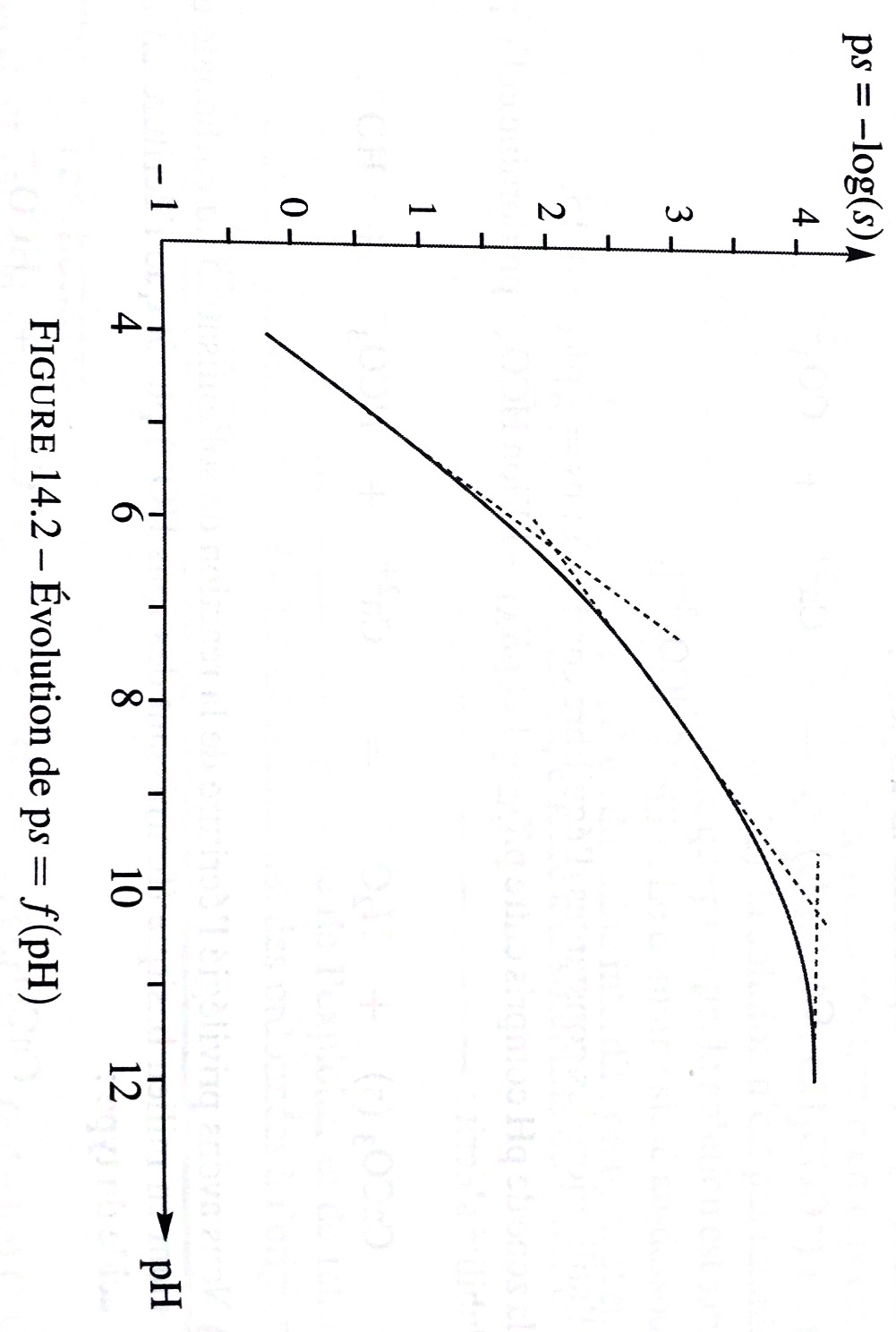 II.2) Effet du pH
Source : Dunod, Tout-en-un PCSI, B. Fosset
Conclusion
Principe de la recristallisation :
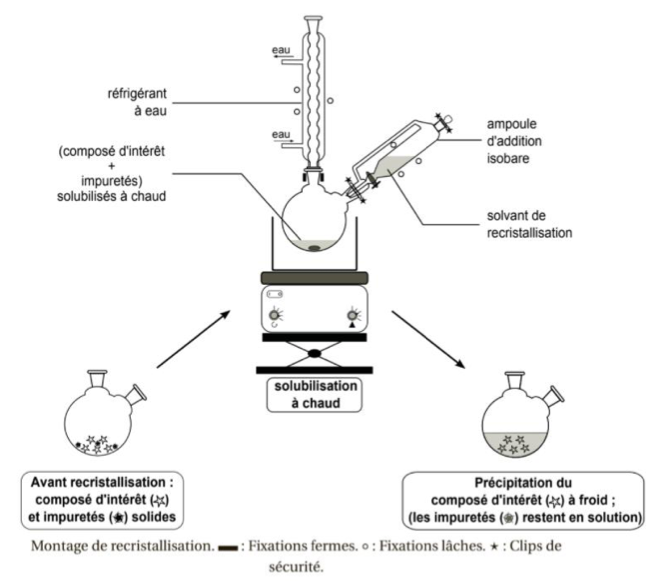 Source : Techniques expérimentales en chimie, Dunod